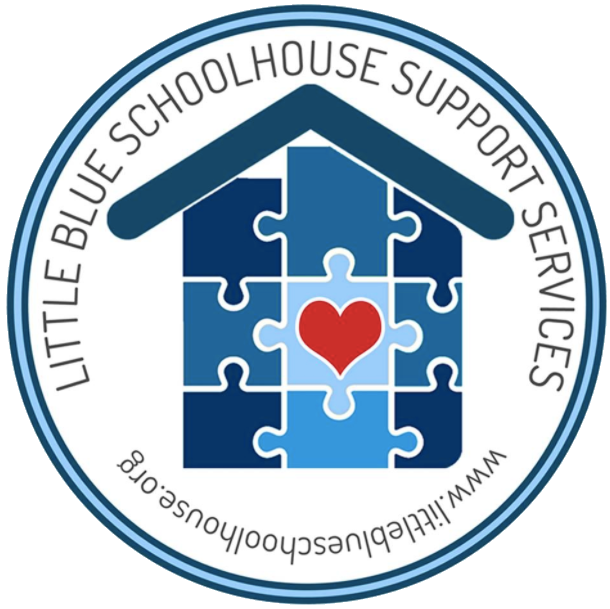 LBS Support ServicesShine! Gala 2019
Please join us in a toast.If you don’t have a drink, now is the time to get one 
2
© 2019 Little blue schoolhouse support services
Tonight we celebrate!
3
© 2019 Little blue schoolhouse support services
our staff
4
© 2019 Little blue schoolhouse support services
SUMMER CAMP
5
© 2019 Little blue schoolhouse support services
and the exceptional people we serve
6
© 2019 Little blue schoolhouse support services
So raise a glass with us.Cheers!
7
© 2019 Little blue schoolhouse support services
LittleBlueSchoolhouse.orgfacebook.com/littleblueschoolhouse/
8
© 2019 Little blue schoolhouse support services
Board of Directors
9
© 2019 Little blue schoolhouse support services
Summer Camp 2020 is just around the corner!
11
© 2019 Little blue schoolhouse support services
Proceeds will help send deserving campers to summer camp next year
12
© 2019 Little blue schoolhouse support services
Raise your glasses once again
This evening we will make a difference together
13
© 2019 Little blue schoolhouse support services
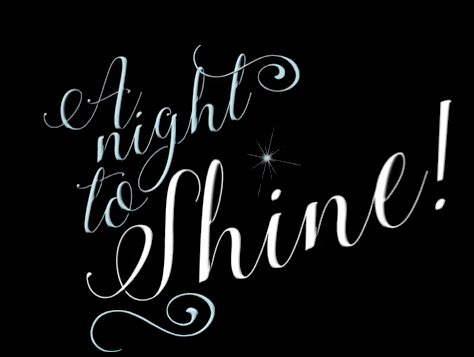 The Tardif Family
Kyla Vavala
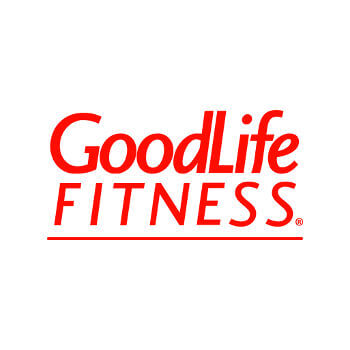 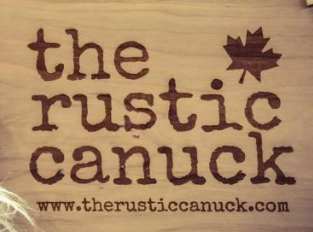 The Kliewer Family
Terry Galey
And the numerous individuals who couldn’t be here this evening but chose to be here “in spirit” instead by purchasing Virtual Support Tickets 
14
© 2019 Little blue schoolhouse support services
ONE MORE TIME!
To our donors!
15
© 2019 Little blue schoolhouse support services
special thanks to
© 2019 Little blue schoolhouse support services
Do you have any more of your drink left?
Here’s to Carson, Taylor,          & Tammy
17
© 2019 Little blue schoolhouse support services
Let the fun begin
© 2019 Little blue schoolhouse support services
18
photo courtesy of: http://hauteliving.com/2015/12/voices-for-children-presenting-sponsor-harry-winstons-upcoming-be-a-voice-create-a-legacy-gala/597432/